زانكؤى سةلاَحةدينكؤليذى زمان /بةشى كوردىقؤناغى دووةم وشةسازى
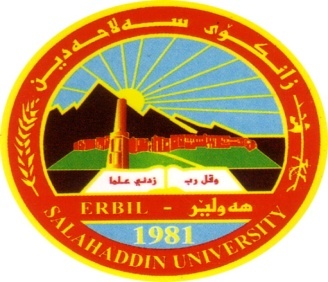 وشةسازى

مامؤستاى بابةت م.ى.هةذارقادر ئيسماعيل 
سالَى خويَندنى (٢٠٢٢-٢٠٢٣)

ئيمةيلَ :  hazharismail1975@gmail.com
جؤرةكانى مؤرفيم
زمانةوانةكان بة ثيَى بيروبؤضوونى خؤيان بة ضةند شيَوةيةك جؤرةكانى مؤرفيميان دةستنيشانكردووة بؤ نموونة : 






جطة لةم دابةشكردنة دابةشكردنيَكى تر هةية كة وردتر جؤرةكانى مؤرفيم دةست نيشان دةكات .
ريَزمانى
وشةداريَذ
دواطر
بةرطر
ثيَشطر
ثاشطر
ناوطر
جووتطر
ثاشطر
ناوطر
جووتطر
ثيَشطر
1ـ مؤرفيمى سةربةخؤ :
ئةو مؤرفيمانةن كة بةسةربةخؤيى و واتا يان ئةرك دةبةخشن ئةوانيش دةكريَن بة دوو جؤر :
أ - مؤرفيمى فةرهةنطى (ليَكسيكى) :
 ئةو مؤرفيمانةن كة بةسةربةخؤيى واتاى تةواو دةبةخشن ، ئةمةش هةموو وشةيةكى سادة دةطريَتةوة ،جا ض ( ناو ، جيَناوة سةربةخؤكان ، ئاوةلَناو ، ئاوةلَكار , كار....هتد) بيَت . 
بؤية ثيَيان دةوتريَت وشةى فةرهةنكى , ضونكة دةكةونة فةرهةنطةوة و ئةطةر لة فةرهةنطدا بة دواياندا بطةريَين ئةوا بةرضاو دةكةون . وةك : ( دار ، من ، بةرز ، سوك, تةنيشت , كر،....هتد )
ب - مؤرفيمى ئةركى :
 ئةو مؤرفيمانةن كة بةتةنها واتاى سةربةخؤ نابةخشن بةلَكو ئةركى سةربةخؤ دةبةخشن وةك : (ئامرازةكانى ثةيوةندى ، ئامرازى سةرسورِمان ، ئامرازى ليَكدةر ،ئامرازى ثرس , ئامرازى ثرس ,  ) ئةمانة بةتةنها ئةركيان هةية بةلاَم واتاي سةربةخؤيان نيية .
بؤ نموونة : ( بة ، بؤ ، لة ، بةلاَم ، ضونكة ، ضةند ، يان , ئاى ، ...هتد)
2- مؤرفيمى بةند : 
ئةو مؤرِفيمانةن كة بةتةنها بة بىَ يارمةتى وشةو مؤرِفيمى تر واتا و ئةركى سةربةخؤ نابةخشن ،بةلَكو لة ثالَ وشة ومؤرِفيمى تر واتا و ئةركى جياجيا دةبةخشن بة طويَرةى مؤرِفيمةكة يا وشةكة، ئةوانيش دةكريَن بةسىَ بةش :
1- طيرةك 
2- بنكة بةند 
3- نوسةك
1- طيرةك :
جؤريَكة لة مؤرفيمى بةند ، كة بؤ رةط و قةد و بنجى وشة زياد دةكريَت و واتا و ئةرك و مةبةستى جياجيا دةبةخشن ، ئةوانيش  دةكريَن بة دوو بةش (طيرةكى وشةدارِيَذ ، طيرةكى ريَزمانى ) 
أ - طيرةكى وشة دارِيَذ : ئةو طيرةكانةن لة شيَوةى ثيَشطر و ثاشطر و ناوطر و جوتطر دةردةكةون . فؤرِم و واتاى نوىَ دةبةخشن بة وشة , هةنديَك جار ثؤلى وشةش دةطؤرِن .
وةك :
هةلَ  + طرت = هةلَطرت 
 ئاسن  + طةر = ئاسنطةر
رِا   +  خست  = رِاخست
1-ثيَشطر : ئةو جؤرة طيرةكةية كة بة ثيَشةوةى رةطى وشة دةلكيَت وةك :
دا + خست = داخست 
رِا  + كرد = رِاكرد
هةلَ  + طرت = هةلَطرت 
2-ثاشطر : ئةو جؤرة طيرةكةية كة بة بةشى كؤتايى رةطةوة دةلكيَن وةك : 
ئاسن  + طةر = ئاسنطةر
كورد  + ايةتى = كوردايةتى
ئاش + ةوان  = ئاشةوان
3-جووتطر : ئةو جؤرة مؤرفيمة بةندةية كة بةبةشى ثيَشةوة و دواوةى رةطةوة دةلكيَت ،ئةم جؤرة طيرةكة طفتوطؤيةكى زؤرى لةسةرة لة رووى زاراوة و شيَوةوة ، زمانةوانةكان هةريةكةيان زاراوةيةكيان بؤ داناوة وةك : (جووتطر ، ئاويَتة ، دوولاطر ، جووتةطيرةك) هةنديَك ثيَيان واية كة جووتطر لة ثيَشطر و ثاشطريَك ثيَكديَت كة بةيةكجار دةضيَتة سةر وشةيةك, يا وشةيةك بة يةكجار ثيَشطريَك و ثاشطريَك وةربطريَت  وةك :
لةبةيانيدا ، لة ئيَوارةوة , بهاتباية
( فازل عمر )ثيَى واية كة جوتطر ئةو دوو بةشةية كة لة هةردوولاى وشة ياخود فريَز بيَت . وةك : ( لة هةوليَررا , لة نيَومالَاندا , ....هتد ) 
 (وريا عمر ئةمين) لة كتيَبى ثيتؤكةكاندا دةلَىَ : ئةطةر دوو كةرت هةمان ئةركيان هةبىَ و لة هةردوو لاى قةد بةكاربهيَنريَت (لة ثيَش و لة كؤتايى ) وشة ئةوا جوتطرة كة مةبةستى جيَناوة لكاوةكانة وةك : 
 طرتـم                    هةلَم طرت 
 طرتت                    هةلَت طرت
 طرتـمان                  هةلَمان طرت                       
(وريا عمر ئةمين) ثيَى واية جوتطر جياية لة دوولاطر كة ئةو مؤرفيمةية كة دةضيَتة سةر وشةيةك دةبىَ بة دوو لةت ، لةتى يةكةم بة ثيَشى وشةكة و بةشى دووةم بة دواوةى وشةكة دةلكيَت ،لة زمانى كورديدا جيناوى نيشانةى دوورو نزيك لةم شيَوةيةن (ئةمة , ئةوة , ئةويَهىَ ) (ئةم مالَة) ،  (ئةومندالَة) , ( ئةو كضيَهىَ ) . بةلاَم لة هةندىَ شيوةزارى وةك بالَكايةتى ( ئةواهىَ بؤ مىَ ) ( ئةويَهىَ بؤ نيَر ) بةكاردىَ . 
( ئةورةحمانى حاجى مارف ) بةكارهيَنانى ثيَشطريَ و ثاشطريَك لة يةك وشةدا بة جوتطر دادةنيَت .
وةك : نةخؤشى  ,  وةرطةرِاندن  ,  بةردانةوة   ,   هةلَـدانةوة
4- ناوطر  : ئةو جؤرة طيرةكةية كة دةضيَتة ثيَكهاتةى رةطةوة و رةط دةسميَت ،وةك لة زمانى عةرةبى (فتحة ،ضمة ،كسرة)  بةرضاو 
دةكةويَت :
كتب
يان ناوطر مؤرِفيمى ريَزمانى يان فةرهةنطية دةضيَتة ناو ناواخنى وشةكةيةوة واتاييةكى تازةى ثيَدةبةخشىَ رِةطى 
وشة دةسميَت.
ثسثؤرِ و شارةزايانى زمان لة بارةى بوونى ئةم مؤرِفيمة باوةرِيان واية ئةم مؤرِفيمة لة زمانى كورديدا بوونى نية لةبةر ئةم هؤيانةى خوارةوة:
1- ياساى زمانى كوردى لة طروثى زمانة لكاوةكانة.
2- بة ثيَى ثيَناسةى ناوطر دةبىَ رةطى وشة بسميَت بضيَتة ناويةوة و بةرهةم دار بيَت ضةندان وشةى واتادارى ترى ليَبكةويَتةوة.
ئةطةرضى هةنديَك لة بؤضوونةكان ثيَيان واية كة ناوطر هةية وةك ئةوةى (مسعود محمد) دةلَىَ :ثيَم واية (شةبةق) لة (شةق)ةوة هاتبىَ و هةروةها (يَن) لة كارى (درويَنة) ناوطرة.
هةنديَك ثيَيان واية (دةنيَرم ، دةسوتيَنم ، دةبرذيَنم،...هتد) لةهةريةك لةم كارانة (ىَ) ناوطرة ، بةلاَم ئةوةندةى (ىَ) لة طؤرِانى فؤنؤلؤجى نزيكة بة تايبةتى لة ضاوطة ئةلفيةكان ئةوةندة لة ناوطر نزيك نيية .
هةنديَك ثيَيان واية (دةنيَرم ، دةسوتيَنم ، دةبرذيَنم،...هتد) لةهةريةك لةم كارانة (ىَ) ناوطرة ،بةلاَم ئةوةندةى (ىَ) لة طؤرِانى فؤنؤلؤجى نزيكة بة تايبةتى لة ضاوطة ئةلفيةكان ئةوةندة لة ناوطر نزيك نيية .

بةم ثيَيية ئةم نموونانةى لةم بارةييةوة هيَنراوةتةوة نامانطةيَنيَتة ئةوةى دةستوريَك بؤ بوونى ناوطر لة زمانى كورديدا بدؤزينةوة ،لة زمانى كورديدا هيض طيرةكيَك ناضيَتة ناو ثيَكهاتةى رةطةوة , رةطةكة بسمىَ جا بة ئةركيَكى ريَزمانى يان وشةداريَذ بيَت.
سيماكانى طيرةكى وشةداريَذ :
1- ثؤلى وشة دةطؤرِىَ .
نموونة :  جةرط (ناو) ــــــــــــ  بةجةرط (ئاوةلَناو) 
            جوان (ناو) ـــــــــــ جوانى (ئاوةلَناو)
2- واتاييةكى نوىَ بة وشةكة دةدات .
  نموونة :  خؤش ـــــ نةخؤش 
3- ثاشطرةكانى كؤتاييةكى كراوة جىَ دةهيَلَن .
 نموونة :  شار + ؤضكة = شارؤضكة (شارؤضكةكان )
4- لة بنجدا ئاشنايةتى لةطةلَ رةطدا هةية بؤية ليَى دوورناكةويَتةوة ،ئةمة بةسةر ثاشطردا دةسةثىَ بةلاَم بةثيَضةوانةوة لةطةلَ ثيَشطرةكاندا ناطونجيَت .
نموونة : 
هةلَم دةطرتن ــــــــــ هةلَ (ط.وشةداريَذ) +م (نوسةك) +دة (ط.ريَزمانى)+ طرتن
باخضة ــــــ باخ + ضة (ط.وشةداريَذ) + ةكة (نوسةك) = باخضةكة   
                                                                باخكةضة (ناطونجىَ)
5-  لةرووى ذمارةى مؤرفيمةكان و لة رووى ثيَكهاتةى دةنطى طيرةكةكان ،طيرةكة وشةداريَذةكان ذمارةيان زياترة و طةورةترن لة مؤرفيمة ريَزمانةكان .
6- كاركردنيان لةذيَر دةسةلاَتى ياساكانى مؤرفؤلؤجى داية .
رؤذ +  انة (ط.وشةداريَذ) = رؤذانة (بة ياسايةكى مؤرفؤلؤجى داريَذراوة دةضيَتة ناو فةرهةنطةوة )
7- زؤربةيان هيَزيان لةسةرة واتة هيَزدارن.
ئاشةوان 
8- تواناى سازكردنى وشةى ئالَؤزيان هةية ، ئةمةش سروشتى ئةم جؤرة طيرةكةية .
نموونة : بة – بةخؤشى (بة + خؤش + ى)
2-طيرةكى ريَزمانى :
ئةو جؤرة طيرةكانةن كة بؤ رةطى وشة زياد دةكريَن ، بةلاَم واتاى نوىَ دروست ناكةن بةلَكو دؤخى ريَزمانى وشةكة دةطؤرِن . وةك ( مؤرِفيمى كؤ (ان ) ، مؤرِفيمى ناسياوى (ةكة) ، مؤرِفيمى نةسياوى (يَك) ، (تر ،ترين) ،نيشانةى كاتى رابردوو (ا، وو، ي ، ت، د) ، نيشانةى كاتى رانةبردوو(د،دىَ ،دة) ، نيشانةى رةطةز (ة،ىَ)لة دؤخى بانطكردن، مؤرفيمى خستنةسةر (ة،ى) ، نيشانةى كارى داخوازى(ب) ، مؤرفيمى نةرىَ (نة،نا،مة) ، مؤرفيمى دوثاتكردنةوة(ةوة) ، مؤرفيمى تةواو (وة،ووة) ، مؤرفيمى دانانى (ب، باية ، با،ب) 
وةك :
 (ناوى طشتى )  كورِ  +  ان   = كورِان  (ناوى كؤ) 
 (ناوى طشتى )  طةنج  +  يَك  = طةنجيَك (ناوى نةناسراو)
(ناوى طشتى )   كض     +   ةكة   = كضةكة (ناوى ناسراو)
سيماكانى طيرةكى ريَزمانى :
1- مؤرفيمى ريَزمانى ذمارةيان كةمة و سنوردارة ،كؤمةلَةيةكى نيمضة داخراو ثيَك دةهيَنن .
2- زياتر دةكةونةوة دواى رةط و وشة ، واتا دواى وشة داريَذراوةكان ديَن .
نموونة : باخ + يَك = باخيَك 
باخ + ضة (ط.وشةداريَذ) + يَك (طيرةكى ريَزمانى)  ـــــ  باخضةيَك 
3- كؤتايى داخراو جيَدةهيَلَن .
نموونة : شار + ؤضكة (ط.وشةداريَذ) + يةك(ط.ريَزمانى)=شارؤضكةيةك
4- ياساى ئارةزوومةنديان تيَدا نية واتة بةرامبةر وشة سادةكة ناوةستىَ .
نموونة : تؤ قةلَةمةكة بيَنة .
          تؤ قةلَةميَك بيَنة .
ليَرةدا ناتوانين (قةلَةمةكة و قةلَةميَك) لةجياتى يةكتر بةكاربيَنين ، ضونكة هةريةكةيان بةهاى ريَزمانى خؤيان هةية.
5- ثؤلى وشة ناطؤرِىَ ،بةلاَم فؤرِميَكى نوىَ ى ثيَدةبةخشىَ.
مندالَ +  يَك (ط.ريَزمانى) ــــــ مندالَيَك 
وشةكة دواى وةرطرتنى طيرةكة ريَزمانييةكة هةر لة ثؤلى (ناوة) بةلاَم فؤرميَكى نويَ ى ثيَدةبةخشىَ .
6- هيَزيان لةسةر نية بةلاَم هةنديَك جار ئةو رستانةى بة تاكة وشةيةك دةردةبرِدريَن ،طيرةكة ريَزمانييةكة هيَزدار دةبيَت.
نموونة : دةرِؤم 
7- خاوةنى ئةركة نةك واتا .
8- واتاى ضةمكى بنكة ناطؤرِن ، بةلاَم واتاى ريَزمانى بنكة دةطؤرِن.
نموونة :   باش : ثلةى ضةسثاوى ئاوةلَناوة
             باشترين : ثلةى بالاَى ئاوةلَناوة
لةهةردوو بارةكة (باش) هةر باشة ضةمكى طشتى واتاى (باش)ى لةدةست نةداوة ،بةلاَم لة رووى ريَزمانيةوة رادةى (باش) لةطةلَ (باشترين) جياوازة و لة رؤنانى رستةدا مامةلَةى جياوازيان لةطةلَ دةكريَت .
ثرسيار
لةم وشانةى خوارةوة طيرةكة ريَزمانى و وشةداريذةكان دةست نيشان بكة :
مالَؤضكة :
كاريلة :
ثيَنوسيَك :
كضان :
مةردايةتي :
جياوازى نيَوان طيرةكى وشةدارِيَذ و طيرةكى رِيَزمانى
1- طيرةكى وشةدارِيَذ ثؤلى وشة دةطؤرِيَت ، بةلاَم طيرةكة ريَزمانيةكان ثؤلى وشة ناطؤرِن تةنها دؤخى رِيَزمانى دةطؤرِن  .
وةك :
  (ناو )  خةم  + طين = خةمطين    (ئاوةلَناو)
  (ناوى طشتى )  مندالَ  +  ةكة  = مندالَةكة  (ناوى ناسراو)
2- طيرةكة وشة داريَذةكان واتاى نوىَ دةبةخشن بة وشةكة بةلاَم طيرةكة ريَزمانيةكان خاوةنى ئةركن نةك واتا .
3- طيرةكة وشةداريَذةكان ثاشطرةكانيان كؤتايى كراوة بةجيَدةهيَلَن بؤ ثاشطرة ريَزمانييةكان ،بةلاَم طيرةكة ريَزمانيةكان ثاشطرةكانيان كؤتاييةكى داخراو بةجيَدةهيَلَن بؤ طيرةكة وشة داريَذةكان .
سثى   +  يَنة  = سثيَنة  + ةكة  = سثيَنةكة 
 ئاسن + طةر  =  ئاسنطةر  + يَتى = ئاسنطةريَتى 
كورِ + ةكة  = كورِةكة ( ناتوانين طيرةكى وشةداريَذى ترى بؤ زياد بكةين)
كورِةكة + ان = كورِةكان (دةتوانين طيرةكى ريَزمانى ترى بؤ زياد بكةين)
4- طيرةكى وشة داريَذةكان ناويَز (شاز)مؤرفؤلؤجيان تيَداية ، بةلاَم طيرةكة ريَزمانييةكان ناويَزةيان تيَدا نية .
تر ، ترين : ناو (ثياو )  (ثياوتر ، ثياوترين )
             ئاوةلَناو ( باش) (باشتر ، باشترين)
طةر – ناو (ئاسن ) - ئاسنطةر
ضى – كارةباضى
5- طيركة وشةداريَذةكان ذمارةيان زياترة ثيَكهاتةى دةنطيشيان طةورةترة ، بةلاَم طيركة ريَزمانيةكان ذمارةيان كةمترة و ثيَكهاتةى دةنطيشيان بضوكترة ،بةلاَم بةكارهيَنانيان ديارو ضالاكة . 
طيرةكى وشةداريَذ ( دا ، را ، يلكة ،يلة ، ينة ، يَنة ، يَتى ، ةوا ، ضى ، طةر ، ستان ، كيلة ، هةلَ ، ثيَ ، نة ،ؤكة ، كار ....هتد)
طيرةكى ريَزمانى : (ةكة ، ان ،يَك ،تر /ترين ،دة (رانةبردوو) ،ب (داخوازى) ،ب (دانانى) ، نة/نا ، مة ، ة ،...هتد).
6- طيرةكة وشةداريَذةكان كاركردنيان لة ذيَر دةسةلاَتى ياساكانى مؤرفؤلؤجى داية، بةلاَم طيرةكة ريَزمانيةكان كاكركردنيان لة ذيَر دةسةلاَتى ياساكانى سينتاكس داية . 
بة + هيَز  = بةهيَز 
نة + ضى = نةضى 
7- طيرةكة وشة داريَذةكان ياساى ئارةزومةندانةيان تيَداية بةلاَم طيرةكة ريَزمانةكان ياساى ئارةزوومةندانةيان تيَدا نية .
بؤ نموونة طيرةكة وشةداريَذةكانى (ضة ، ضؤكة ، ؤكة) ئةوانة هيض لة ضةمكى رستةكة ناطؤريَت .
(باخضة ، باخضؤكة ، باخؤكة)
8- طيرةكة وشةداريَذةكان تواناى سازكردنى وشةى ئالَؤزيان هةية بة هؤى ثيَشطر و ثاشطرةكانيةوة ،بةلاَم طيرةكى ريَزمانى تواناى سازكردنى وشةى ئالَؤزى نية .
شاخ  + ةوان  = شاخةوان  (وشةى ئالَؤز)
بيَ  +  هؤش  = بيَهؤش (وشةى ئالَؤز)
3- بنكةى بةند :

بنكةى بةند : جؤريَكة لة مؤرفيمى بةند كة زياتر رةطى كردار دةطريَتةوة .
رةطى كردار : كرؤكى نةطؤرِى وشةية ،كة هيض شتيَكى ثيَوة نةنوسابيَت يان دواى لادانى هةموو طيرةكيَك لةسةر وشة ئةوةى دةميَنيَتةوة رةطى وشةية . 
يان : ئةو بةشةية كة لة وشةيةكى ناسادة وةردةطيريَت دواى لابردنى هةموو ثيَشطر و ثاشطرة ريَزمانى وشةداريَذةكان بةمةش ئةوةى دةميَنيَتةوة بريتية لة رةط كة بؤ ثارضةى بضوكتر كةرت ناكريَت .بؤنموونة: 
ثياوةكة – ثياو ، ثياوةتيةكة – ثياو ، خؤشناوةتى – خؤشناو،...هتد) 
لة هةموو دةمةكاندا بة ديدةكريَت بؤ نموونة لة كاتى رابردوو رةطى كردار بة فرِيَدانى جيَناوى لكاو و نيشانةى كات دروست دةبيَت.
طرتم – طر
بةلاَم لة كارى رانةبردوو رةطى كار بة فريَدانى (دة)ى نيشانةى رانةبردوو وة جيَناوى لكاو وةردةطيريَت ،ئةوةى دةميَنيَتةوة ثيَى دةوترىَ رةطى كردار .
دةكرِم  - كرِ 
لة ريَزمانى نويَدا لة ئاستى مؤرفؤلؤجى هةموو وشةيةكى سادة ض ناو بيَت يان ئاوةلَناو يان ئاوةلَكار،...هتد لة زمانى كوردى بة رةط دادةنريَت ،ضونكة تواناى ئةوةيان هةية وةك رةطى كارةكان ببنة سةرة بؤ وةرطرتنى طيرةكى ريَزمانى و طيرةكى وشة داريَذ .
بؤ نموونة :
لةبةرزى – بةرز 
جوانةكة – جوان 
جوانيةكةت – جوان 
لة ئيَمةياندا –ئيَمة
رِةط و قةد و بنج :
رِةط : كرؤكى نةطؤرِى وشةية ،دواى لابردنى هةموو طيرةكان لةسةر وشةكة ئةوةى دةميَنيَتةوة رِةطى وشةية .
نموونة:
دارستان ــــــــ دار (رةطى وشةية)
* جؤرةكانى رِةط :
أ- رِةطى سةربةخؤ (ئازاد)
ب - رِةطى بةند
أ- رِةطى سةربةخؤ (ئازاد): ئةو جؤرة رةطةية كة بةنها واتا دةبةخشيَت
نموونة : ملوانكة ــــــــــــ مل (رةطى وشةية بةتةنها واتا دةبةخشيَت)
          شاخةوان ــــــــــ شاخ (رةطى وشةية بةتةنها واتا دةبةخشيَت)

ب - رةطـــــى بةند : ئةم جؤرة رِةطانة بة تةنها و سةربةخؤ بةكارنايةن بةلَكو لةطةلَ طيرةكى ريَزمانى و وشة داريَذ بةكارديَن .
نموونة : دةخؤم ، بخؤ ـــــــــــــ خؤ (رةطة و بةتةنها بةكارنايةت )
           كرِي ، بكرِة ــــــــــــــ كرِ (رِةطة بةتةنها بةكارنايةت )
قـــــةد :
دواى لابردنى طيرةكة ريَزمانيةكان ئةوةى دةميَنيَتةوة قةدة .
نموونة : دارةكة ــــــــــ دار (قةدى وشةكةية ، قةدى سادة)
          شاسواريَك ــــــــــ شاسوار (قةديَكى ليَكدراوة )
          برايةتيةكة ــــــــــ برايةتى (قةديَكى داريَذراوة)
بنـــــج  :
دواى لابردنى طيرةكى ريَزمانى وشةداريَذ لة وشةكة ئةوةى دةميَنيَتةوة بنجى وشةكةية .
نموونة : نةمر ـــــــ مر 
           برايةتيةكة ــــــــــ برا
تيَكةلَ بوونى (بنج و رةط ، بنج و قةد ) :
هةريةكة لة (بنج و رِةط و قةد) تارِادةيةك خاسيةت و تايبةتمةندى خؤيان هةية ، بةلاَم لةطةلَ ئةوةشدا تيَكةلَيةكيان تيَدا بةديدةكريَت ،ضونكة سىَ زاراوةكة سنورى نيَوانيان زؤر ئاشكرا نية ،زؤربةى جار (بنج) دةبيَتة (رةط) يان (قةد) .
تيَكةلَبوونى (رِةط و بنج) :
سوارضاكى ــــــــــــ سوارضاك (بنج و رةط )
ئاسنطةر ــــــــــــ ئاسن (بنج و رةط)
تيَكةلَبوونى (قةد و بنج) :
نموونة : شاريَك ــــــــــــ شار (بنج و قةد)
         باخةكة ــــــــــــ باخ (بنج و قةد)
3- نوسةك (وشةبةست)
ئةو مؤرفيمة بةندانةن دةضنة سةر وشة و لؤكى دةكةن ، بؤ دؤخى جياجيا بةكارديَت ،دواتر لة رووى دارِشتنى وشةسازيةوة ضيتر ناتوانريَت دةستكارى بكريَت .
نوسةك لة زمانى كورديا بةطشتى جيَناوةلكاوةكان و ئامرازةكانى بانطكردن (كاكة ، كضىَ) و ئامرازة ثةيوةندية ثاشكؤدارةكان (بؤ، بة، لةـــــــ ةوة / دا ) وةك:(بؤمالَةوة، لةدلَدا) دةطريَتةوة ئةوانيش لةرووى شويَنةوة دوو جؤرن :
1- بةرطـــــر : ئةم جؤرة نوسةكة بة ثيَشةوةى كةرستة زمانيةكان دةلكيَن ،ئةم جؤرة لة زمانى كورديدا بةرضاو ناكةويَت بةلاَم لة زمانى ئينطليزى بةرضاو دةكةون وةك (The , a , an) .
2- دواطـــــر : ئةو نوسةكانةن كة بة دواوةى كةرستة زمانيةكان دةلكيَن ،لة زمانى كورديدا هةموو جيَناوةلكاوةكان و ئامرازةكانى بانطكردن و ئامرازة ثةيوةندية ثاشكؤدارةكان دةطريَتةوة .

تايبةتيةكانى نوسةك :
1- مؤرفيميَكى بةندى ريَزمانية ،سةربةخؤ بةكارنايةت.
2- لة رووى وشةسازيةوة وشة لؤك دةكات.
3- لةسةرةتا و كؤتايى وشةوة ديَت. 
4- شويَنى لةناو طرىَ و رِستةداية، واتة لة ئاستى رستةسازيداية .
5- شويَنى ديار نية تا نةضيَتة سةر وشة.
6-هةموو مؤرفيميَكى ريَزمانى نابيَتة وشةبةست .
تيَبينى :
هةنديَك بؤضوون واى بؤ دةضن كة (ةكة )ى نيشانةى ناسياوى و (يَك) نيشانةى نةناسراوى بة نوسةك دادةنيَن .
ئةوانةى واى بؤ دةضن (ةكة) نوسةكة دةلَيَن ضونكة شويَنى ديار نية دةضيَتة سةر ناو يان ئاوةلَناو و وشة لؤك دةكات وةك :
طولَةكة – ضوتة سةر ناوى (طولَ)
طولَة سورةكة – ضؤتة سةر ئاوةلَناو طريَى ثيَكهيَناوة .
ئةوانةى ثيَيان واية (يَك )نوسةكة ضونكة دةلَيَن وشة لؤك دةكات ئةوانةى كةوا دةلَيَن نوسةك نية دةلَيَن ضونكة شويَنى ديارة و دةضيَتة سةر ناو: وةك: طولَيَك ، داريَك
ثرسيار
لةم رستانةى خوارةوة  مؤرفيمةكان دةست نيشان بكة و جؤرةكانيان دياريبكة :
ئةوان لة دهؤك دةطةرِانةوة.
مندالَةكة لة باخةكة خةوتبوو.
كضة زيرةكةكة زؤر دةخويَنيَت .
جياوازى نيَوانى طيرةك و نوسةك :
1- نوسةك تواناى كةرستة هةلَبذاردنى نيية بةثيَى بةشةكانى ئاخاوتن واتة بة هةموو كةرةسةيةكةوة دةلكيَن (كار، ناو، ئاوةلَناو، رِادة).
نموونة : نامةكةم بةدةست طةيشت .
          زؤرم هيَنا .
           دةكرِم .
بةلاَم طيرةكةكان بة ثيَضةوانةوة شويَنى تايبةتى هةلَدةبذيَرن .وةك نيشانةكانى ناكردن بةكارةوة دةلكيَن و هةروةها (تر/ترين) بة ئاوةلَناوةوة دةلكيَن. نموونة:  جوانتر ، ناهيَنم
2- نوسةك دةتوانىَ بة دواى نوسةكى ترو طيرةكى وشةداريَذ و طيرةكى ريَزمانى بيَت بة ثيَضةوانةى طيرةك بة دواى نوسةك نايةت،ضونكة نوسةك وشة لؤك دةكات بة واتايةكى تر طيرةكى ريَزمانى هةميشة دةبيَت لة دواى طيرةكى دارشتنةوة بيَت هةروةها ضةند نوسةكيَك بة دواى يةكتر يان ضةند طيرةكيَكى وشةداريَذ بة دواى يةكتر ديَن و لةيةك ثيَكهاتةدا كؤدةبنةوة. 
نموونة :
كورةكانم ــــــــــ (ةك ، ان ، م)   سىَ نوسةك بة دواى يةكتر هاتوون 
هونةرمةنديَتى ــــــــ (مةند ، يَتى )  دوو مؤرفيمى وشةداريَذن.
3- طيرةكةكان ناويَزةيان تيَداية ، واتة بة شيَوةيةكى ريَك و ثيَك دابةش نابن ريَكةوتن لةنيَوانيان دا نية .
بؤ نموونة ثاشطرى (يار) كة طيرةكيَكى وشةداريَذة ناضيَتة سةر هةموو وشةيةك : وةك:
فرؤشيار ، برِيار،كرِيار ، ....هتد
بةلاَم :( نانيار ، نوسيار ) ناطونجىَ .
بةلاَم ئةم ناويَزةية لة نوسةكةكاندا بةرضاو ناكةويَت واتة بة ريَك و 
ثيَكى دابةش دةبن و ريَكةوتن لة نيَوانياندا هةية .
4- طيرةكةكان بة زؤرى بة وشةوة دةنوسيَن بةلاَم نوسةك بة زؤرى بة طرىَ و رِستةوة دةنوسيَن .
ئاسنطةر 
طولَةكان
مؤرِفيمى سفر :
ئةو مؤرفيمانةن كة دةركةوتنى ماددى ياخود فيزيكيان نيية، بة واتايةكى تر دةتوانين بلَيَين دةركةوتى فؤنةتيكيان نية تةنها لة ميَشكدا هةستى ثيَدةكريَت.
(بلَؤم فيَلَد) بةم جؤرة مؤرفيمانة دةلَيَت (بةديلى مؤرفيم) يان (مؤرفيمى سفر) بؤ نموونة  لة وشةيةكى وةك (هات) بة بىَ ئةوةى مؤرفيميَك دةربكةويَت ئيَمة هةست بة بوونى دةكةين ، كة ئةويش بريتية لة (جيَناوى لكاو بؤ كةسى سيَيةمى تاك) كة بكةرة ، ئةمةش ئةوكاتة دةردةكةويَت كة بةراوردى بكةين لةطةلَ (هاتم ، هاتين ، هاتيت ، هاتن ) .
مؤرِفيمى بة تالَ :
ئةو مؤرِفيمةية كة بوونيَكى ماددى هةية ، بةلاَم ئةركى نية لة مؤرفيمى بةتالَدا هةردةم مؤرِف دةردةكةويَت ، كة دةنطيَكة هاتؤتة ناوةوة بةهؤى ياسايةكى فؤنؤلؤجيةوة، ئةمةش بؤ ئةوةى دوو بزويَن نةكةونة ثالَ يةكتر .
بؤ نموونة (رِ) يان (ت) كة ئةمةش بة ثيَى شيَوةزارةكان طؤرِانى بةسةردا ديَت بؤ نموونة :
لة شيَوةى ئاخاوتنى سليَمانيدا (رِ ، ت) زؤر دةردةكةون ، وةك :
بكةرةوة ، بدةرةوة ، بمدةرىَ ، ضؤتةوة 
بةلاَم لة شيَوةى ئاخاوتنى هةوليَر دةطوتريَت : بكةوة ، بدةوة
بكةرةوة ــــــ  ب  +  كة + ر  + ةوة 
   ب = ثيَشطرى داخوازى
   كة = رةط 
   ر = مؤرِفيمى بة تالَ 
   ةوة = ثاشطرى دووثاتكردنةوة

ضوةتةوة ـــــــــ ض +  ووة  +  ت + ةوة 
ض = رةط 
ووة = نيشانةى رابردووى تةواو 
ت = مؤرِفيمى بةتالَ
ةوة = ثاشطرى دووثاتكردنةوة
وشـــــة
وشة لة ئاستى مؤرفؤلؤجيدا وةكو كةرستةيةكى ضالاَك بة ثيَى روانطةى فةلسةفى زاناكان ثيَناسةى جياوازى بؤ كراوة ،بةلاَم هةموو ثيَناسةكان لةسةر يةك ضةمك و ناوةرؤك ريَك ناكةون بةهؤى ئةوةى هةر ثيَناسةيةك لة ثيَناسةكان لة طؤشةنيطايةكةوة بؤ وشة دةضن ،ليَرةدا هةنديَك لةو ثيَناسانة دةخةينةروو لةثالَ خستنةرووى كةم و كوري هةر ثيَناسةيةك.
وشة : ئةو كةرسةيةية كة هةردوو لاى بة وةستان دةورةدراوة.
ئةم ثيَناسةية بة هؤى وةستانى نيَوان وشةكان وشةيةك لة وشةيةكى تر جيادةكاتةوة، بةلاَم ئةم ثيَناسةية كةم و كورى تيَدةكةويَت ،ضونكة ئيَمة لة ئاخاوتندا لة نيَوان وشةكاندا ناوةستين . ضونكة وةستان لة قسةكردندا بة نائاسايى لة قةلَةم دةدريَت .جطة لةمة ئةم ثيَناسةية بؤ زمانة لكاوةكان دةست نادات ضونكة لةم جؤرة زمانانة سنورى وشة بة ئاسانى دةست نيشان ناكريَت .بؤ نموونة:
دةتانبينمةوة
وشة : ئةو كةرسةية كة جولَةى تيَدابيَت بة واتاى ئةوةى تواناى جيَطؤركيَى هةبيَت لة شويَنيَكةوة بؤ شويَنيَكى تر
ئةم ثيَناسةية تا رادةيةك لايةنى ضاكةى تيَداية بةلاَم لةطةلَ ئةوةشدا كةم و كورى تيَداية .
بؤ نموونة :
من ئةوانم ديت .
ئةوانم ديت من.
ديت من ئةوانم.
لةم رستةية وشةكان هةموويان ناتوانن بة ئاسانى شويَنى خؤيان بطؤرن.
وشة : بريتية لة زنجيرة ثيتيَك بةسةريةكةوةكة هيض بؤشاييةكيان لة نيَواندا نية.
ئةم ثيَناساية لة روانطةى نوسينةوة بؤ وشة دةضيَت،بةلاَم بةهؤى ئةوةى وشة لة نوسين و ئاخاوتندا هةية ئةم ثيَناسةية كةم و كورى تيَدةكةويَت،بةهؤى ئةوةى وشة لة دةربريندا هةبووة بةر لةوةى نوسين ثةيدا ببىَ، كةواتة ئةم ثيَناسةية تةنها بؤ قؤناغى دواى ثةيدابوونى نوسين دةطونجيَت.
ضةند ثيَناسةيةك بؤ وشة :
- وشة فؤرِميَكى سةربةخؤية.
بة ثيَى ئةم ثيَناسةية ، دةبىَ وشة دوو مةرجى تيَدا بيَت ،دةبىَ فؤرِميَكى دةنطى بىَ و وجودى هةبيَت ، و سةربةخؤ  بيَت ،واتة لادان لة هةريةكة لةم دوو مةرجة بةثيَى ئةم ثيَناسةية ئةوة دةطةيةنيَت ،كة ئةو كةرستةية وشة نية.
يةكيَك لة كةم و كورييةكانى ئةم ثيَناسةية ئةوةية جارى وا هةية وشةمان هةية بةلاَم
جؤرةكانى وشة لة رووى ثيَكهاتنةوة
وشة لة رووى ثيَكهاتنةوة سىَ جؤرة :
1- وشةى سادة : ئةم جؤرة وشةية بريتية لة وشةيةك يان مؤرفيميَكى سةربةخؤى واتادار بىَ هيض زيادةيةك .
نموونة : (هةوليَر ، دار ، ئازاد ، هيَز ، ئاسمان ، ئاو ،...هتد )
تايبةتيةكانى وشةى سادة : 
1- لة يةك مؤرفيم ثيَك ديَت .
2- ئةركى جؤراو جؤر دةبينن .
3-بةشدارى ثيَك هاتنى وشةى تر دةكات (واتة دةبن بة رةط و بناغة بؤ وشةيةكى تر وةك : باخ ـــــــــــ باخةوان )
2- وشةى داريَذراو : ئةم جؤرة وشةية لة وشةيةكى سادة و طيرةكيَكى وشةداريَذ ثيَك ديَت .
نموونة : (بىَ هؤش ، نةخؤش ، خزمايةتى ، رؤذطار ، ...هتد) .
* تايبةتيةكانى وشةى داريَذراو:
1- لة وشةيةك و زيادةيةك ثيَك ديَت .
2- دةتوانىَ طيرةكة ريَزمانيةكان وةربطريَت .
3- دةضيَتة ناو ثيَكهاتةى وشةى تر وةك (خويَندةوارـــ خويَندةوارى)
4- ئةركى جؤراوجؤر دةبينن .
5- دةضيَتة ناو ثيَكهاتةى رستة و طرىَ .
3- وشةى ليَكدراو : ئةم جؤرة وشةية لة دوو مؤرفيمى سةربةخؤ يان رةط و قةد كة بةهؤى ئامرازى بةستنةوة يان بىَ ئامراز ثيَك ديَت .
نموونة : (باران بارين ، سةرتاش ، كريَكار ، طولَة طةنم ، ئاخ و داخ ،...هتد ).
جؤرةكانى وشةى ليَكدراو :
1- وشةى ليَكدراوى ئاسايى : مةبةست لةم جؤرة وشة ليَكداوانةية كة ثيَك هاتةكةى ديارة و ئالَؤزى تيَدا نية ،لة دوو وشة يان دوو بةش ثيَك هاتووة كة بة ئامراز يان بىَ ئامراز دروست دةبيَت و هةنديَك جار طؤرانى دةنطسازيشى تيَدا روودةدات . 
وةك : باران بارين ،هاتوضؤ ، سةركةوت ،....هتد .
2- وشةى ليَكدراوى دووبارةيى : ئةم جؤرة وشةية بةهؤى ئامراز يان بىَ ئامراز كة وشةى يةكةم بةسةرخؤى دووبارة دةبيَتةوة ئةم وشةية دةشىَ وشةيةكى سادة بىَ يان رةط بيَت .
أ- بةبىَ ئامراز : نم نم ، ثؤل ثؤل ، دةستة دةستة ،...هتد .
ب- بةهؤى ئامراز : نالَة نالَ ، دةستاودةست ، كؤكةكؤك ،قيذةقيذ..هتد.

3- وشةى ليَكدراوى ئالَؤز : ئةم جؤرة وشةية ثيَك هاتةكةى ئالَؤزى تيَدةكةويَت و طؤرِانى دةنطسازيشى لة دووبارة بوونةوةى وشةى يةكةم ئةوا بةشى دووةم لةسةرةتا يان ناوةراست يان كؤتايى طؤرانى دةنطى تيَدا روودةدات .وةك : هاروهاج ، كةش وفش ، لةق ولؤق ،...هتد.
تايبةتيةكانى وشةى ليَكدراو : 
1- لة دوو مؤرفيمى سةربةخؤ ثيَك هاتووة .
2- بةهؤى ئامراز يان بىَ ئامراز ثيَك ديَت .
3- ئةركى جؤراوجؤر دةبينيَت .
4- دةشىَ ببيَت بة زاراوة و ئيديؤم .
5- دةضيَتة ثيَكهاتةى رستة و طرىَ .
بةشةكانى ئاخاوتن :
بةشةكانى ئاخاوتن لة هةموو زمانيَك بوونى هةية ،كة كةرةسةى هةرة سةرةكى زانستى (وشةسازي)ين .
1- نـــــــاو: بةشيَكى طرنطة لة بةشةكانى ئاخاوتن تا ئيَستا ضةندين ثيَناسةى بؤ كراوة ،ئةم ثيَناسانةش هةنديَك جار مةبةستى خؤيان ثيَكاوة و هةنديَك جار لة كرؤكى ناساندنى ناو نزيك بوونةتةوة .
ثيَناسةى ناو : وشةيةكة بؤ ناونانى كةسيَك يان شتيَك بةكاردةهيَنريَت . 
وةك : (طةلاويَذ ،هةلَوذة ، دهؤك،...هتد)
دةكريَت بلَيَين ئةم ثيَناسةية ساكارترين ثيَناسةى ناوة .
جياوازى نيَوان وشة و مؤرفيم
1- وشة واتادارة بةلاَم مؤرفيم واتادار و بيَ واتاى هةية مةبةست لة مؤرفيمة بيَ واتاكان ئةوانةن كة ئةركى ريَزمانيان هةية.
2- وشة لة رووى ثيَكهاتن و بوونةوة لة زماندا سادة و داريَذراو ليَكدراوى هةية بةلاَم مؤرفيم سةربةخؤ و بةندى هةية.
3- هةموو وشةيةك مؤرفيمة بةلاَم هةموو مؤرفيميَك وشة نية.
4- وشة بةشدارى ثيَك هاتنى وشةى نوىَ دةكات دةكرىَ مؤرفيمة بةندة وشةداريَذةكان بةشدارى ثيَك هاتنى وشةى نوىَ بكةن بةلاَم مؤرفيمة بةندة ريَزمانيةكان دةضنة ناو ثيَكهاتةى رستة و طريَ .
5- وشة هةمو كةرستةكانى زمان ناطريَتةوة بةلاَم مؤرفيم زؤربةى هةرة زؤرى كةرستةكانى زمان دةطريَتةوة.
نــــاو : ئةو وشةيةية واتايةكى سةربةخؤ دةطةيةنيَت و بةكاتةوة نةبةستراوةتةوة.
وةك : (كاوة ، سالَ ، طولَ ، فرِؤكة ،...هتد) 
واتة :ناو جطة لةوةى واتايةكى تةواو دةدات بة دةستةوة ،واتاكةى هيض ثةيوةندى نية بةكاتةوة ض لة رابردوو يان رانةبردوو يان داهاتوو، ضونكة ئةطةر سةرةنجى ناوةكان بدةين تيَبينى هيض كاتيَك ناكةين .
3- نـــاو : ناو ئةو وشةيةية كة ناوى طيانداريَك يان بيريَك يان كاريَك ديارى دةكات . وةك (ذن ،بةرد،خةم ،....هتد)
ئةو ثيَناسانةى كة بؤ ناو كراون هةموويان تا رادةيةكى زؤر لة يةكترى دةضن و هةمان بيرؤكة دووبارة دةكةنةوة ،بؤية دةكريَت ثيَناسةيةكى طونجاو بؤ ناو بكةين بةم شيَوةية: 
نـــــاو : ئةو وشةيةية كة بؤ ناونانى كةسيَك يان طيانداريَك يان شويَنيَك يان رووداويَك يان شتيَك يان ئةوانةى كة بوونى بةرجةستةيان نية و بةهؤى بيرو ئةنديَشةوة هةستيان ثيَدةكريَت 
،بةكاردةهيَنريَت.
تايبةتيةكانى نــــــاو :
1- بة شيَكى ئاخاوتن ثيَك دةهيَنيَت .
2- بةشدارى ثيَك هاتنى وشة و رستة دةكات .
3- ئةركى جؤراو جؤر دةبينن.
4- مؤرفيمة ريَزمانيةكان وةردةطرن.
جؤرةكانى نــــــــــاو :
ناو بة طةليَك شيَوة دابةش كراوة بؤ نموونة لة رووى ثيَكهاتنةوة دابةش دةكريَت بؤ (ناوى سادة ، ناوى ناسادة) يان لة رووى واتاوة دابةش كراوة بؤ ( ناوى تايبةتى ، ناوى طشتى ، ناوى كؤمةلَ) يان لة رووى فؤرمةوة دابةش كراوة بؤ (ناوى سادة ، ناوى ليَكدراو ،ناوى داريَذراو )،...هتد.
ناو لةرووى ثيَكهاتنةوة :
1- ناوى سادة :ئةو ناوانةن كة لة تاكة وشةيةك ثيَك ديَت بةبىَ بوونى هيض ثاشطر و ثيَشطريَك .
وةك : طةلاَ ، دار ، شار ،...هتد .
2- ناوى داريَذراو : ئةو ناوةية كة لة وشةيةك (وشةيةكى سادة) و طيرةكيَكى وشة داريَذ ثيَك ديَت .
وةك : بةهرةمةند ، دارةوان ، باخةوان ،...هتد.
3- ناوى ليَكدراو : ئةو ناوانةن كة بةلايةنى كةمةوة  لة دوو وشةى واتادار ثيَك ديَت .
وةك : رووثاك ، طولَةطةنم ، شاهةنط ،....هتد.
* جؤرةكانى نـــاو لة رووى ناوةرؤكةوة :
1- ناوى تايبةتى : ئةو ناوانةن كة بؤ ناونانى كةس و شويَن بة شيَوةيةكى تايبةتى بةكاردةهيَنريَن .
وةك : (نةسرين ، دياربةكر ، هةوليَر ، ئازاد ،...هتد )
* تايبةتيةكانى ناوى تايبةتى :
1- مؤرفيمة ريَزمانيةكان وةرناطرن .
2- ئةركى جؤراوجؤر دةبينن لة رستةدا .
3- تايبةتن بة كةس و شويَن .
2- ناوى طشتى : ئةو ناوانةن كة بةطشتى بؤ ناونانى كةس و شت و زينةدةوةر بةكاردةهيَنريَن .
نموونة : ( طولَ ، ميَروولة ، ذن ،مرؤظ ،...هتد).
* تايبةتيةكانى ناوى طشتى: 
1- مؤرفيمة ريَزمانيةكان وةردةطرن.
2- ئةركى جؤراوجؤر دةبينن.
3- دةبن بة رةط و بناغة بؤ ثيَك هاتنى وشةى تر .
3- ناوى كؤمةلَ : ئةم جؤرة ناوة بؤ ناوى نانى كؤمةلَيَك بةكاردةهيَنريَت كة لة روالَةتدا تاكن بةلاَم لة رووى ذمارة و واتاوة كؤية.وةك : ( لةشكر ، سوثا ،كؤمةلَ ، ميللةت ،ميَطةلَ ،...هتد)
* تايبةتيةكانى ناوى كؤمةلَ :
1- مؤرفيمة ريَزمانيةكان وةردةطرن .
2- بةشدارى ثيَك هاتنى وشةى نوىَ دةكات .
3- ئةركى جؤراوجؤر دةبينن لة رستةدا .
 4- لة روالَةتدا تاكن بةلاَم لة رووى واتاوة كؤمةلَ دةبةخشن .
جؤرةكانى ناو لة رووى سةربةخؤيى بوون و نةبوونةوة : 
1- ناوى بةرجةستة : ئةو ناوانةن كة بةر هةست دةكةون و بونيان لة شتى تردا نيية ،ضونكة خؤيان سةربةخؤن و قةوارةيةك ثيَك دةهيَنن.
نموونة : (دار ، بةرد ، ئاش ،...هتد) .
2- ناوى واتايى (مةعنةوى) : ئةو ناوانةن كة بوونى سةربةخؤيان نية بةلَكو لة هزر و خةيالَ هةن و بةر هيض يةك لة هةستةكانى مرؤظ ناكةون .
ئةم ناوانة دوو جؤرن :
1- ناوى واتايى بنجى : ئةو ناوانةن كة هةر لة بنةرةتدا ناويَكى واتايية وةكو : ( هيَز ، شةرم ، رةنج ، خةم ،...هتد) .
2- ناوى واتايى نابنجى : ئةو ناوانةن كة لة بنةرةتدا ماددين بةلاَم بةهؤى ثاشطريَكةوة دةبنة ناوى واتايى وةك : ( برايةتى ، دؤستايةتى ،ئازايةتى ،...هتد ).
جؤرةكانى ناو لة رووى رةطةزةوة :
1- ناوى ميَينة : ئةو ناوانةن كة تايبةتن بة رةطةزى مىَ . 
وةك : (ئافرةت ، كض ، ....هتد ).
2- ناوى نيَرينة : ئةو ناوانانةن كة تايبةتن بة رةطةزى نيَر .
وةك : (ثياو ، كورِ ،...هتد ) .
3- ناوى دوولايةن : ئةو ناوانةن كة لة رووى رةطةزةوة بؤ هةردوو رةطةزى نيَرو مىَ بةكاردةهيَنريَن . وةك : (ثاريَزةر ، مامؤستا ، قوتابى ، ثزيشك ،....هتد).
4- ناوى بىَ لايةن : ئةو ناوانةن كة رةطةزيان نية .
وةك : (كورسى ، بةرد ، ئاسن ،....هتد)
ناو لة رووى ذمارةوة : 
1- ناوى تاك : ئةو ناوانةن كة لة تاكة ناويَك ثيَك ديَت واتة لة رووى ذمارةوة تاكن .
وةك : (شاخ ، كةو ، ضيا ،....هتد).
2- ناوى كؤ : ئةو ناوانةن كة دؤخى كؤ دةطرنةوة لة رووى ذمارةوة كؤن .
وةك : (طولاَن ، مامؤستايان ، برايان ،سةوزةوات ، سةدةها ، ...هتد) .
ناو لة رووى ناسينةوة : 
1- ناوى ناسراو : ئةو ناوانةن بةهؤى نيشانةى ناسراويةوة (ةكة) ثيَك ديَت . وةك : (مامؤستاكة ، مندالَةكة، طولَةكة،...هتد) .
 
2- ناوى نةناسراو : ئةو ناوانةن بة هؤى نيشانةى نةناسراوى (يَك ) ثيَك ديَت . 
وةك : ( كضيَك ، مندالَيَك،...هتد).
جيَنـــــاو
جيَناو : ئةو مؤرفيمانةن كة ئاماذة بؤ كةس دةكةن و لة برِى كةس بةكارديَن .
جؤرةكانى جيَناو :
1- جيَناوى سةربةخؤ : ئةو جيَناوانةن كة شويَنى ناوى كةس دةطرنةوة ياخود لةبرى ناوى كةس بةكاردةهيَنريَن .
وةك : من ــــ ئيَمة 
        تؤ ــــ ئيَوة 
       ئةو ــــ ئةوان
تايبةتيةكانى جيَناوى سةربةخؤ :
1- لة برى ناوى كةس بةكاردةهيَنريَن .
2- لة شيَوةى وشةدان سةربةخؤ بةكارديَن .
3- ئةركى جياجيا دةبينن .
4- بة ندة بة ذمارة و كةسةوة .
2- جيَناوى لكاو : ئةو جيَناوة لةبرى جيَناوة سةربةخؤكان بةكارديَن . 
لة زارى ناوةراستدا سىَ دةستة جيَناوى لكاو هةن :
أ- كؤمةلَةى يةكةم : تايبةتن بة كارى رابردووى تيَثةرِ.
م ـــ مان 
ت ـــ تان 
ي ـــ يان
ب- كؤمةلَةى دووةم : ئةم كؤمةلَةية تايبةتة بة كارى رابردووى تيَنةثةرِ :
م  ــــ ين             نموونة:      ضوم ـــ ضوين 
يت ـــ ن                           ضويت ـــ ضون  
 ـــ ن                            ضو ـــ   ضون Ø

ج- كؤمةلَةى سيَيةم : لةطةلَ كارى رانةبردوو بةكارديَن .
م     ـــ   ين        نموونة : دةبةم ــ دةبةين 
يت   ــ    ن                   دةبةيت ـ دةبةن 
ات/يَت ـــ ن                   دةبات    ـ دةبةن
تيَبينى : ئةطةر رةطى كارةكة كؤتايى هاتبوو
تايبةتيةكانى جيَناوى لكاو:
1- مؤرفيميَكى بةندة ،سةربةخؤ بةكارنايةت.
2- ئةركى جؤراو جؤر دةبينىَ .
3- كاتيَك بة وشةوة دةلكيَت ئةركى ديار دةردةكةويَت و دةبيَت بة نوسةك.
3- جيَناوى كةسى خؤيى : ئةو جيَناوانةن كة بؤ جةخت كردن بةكارديَت( واتة جةخت كردن لةسةر كارو كردةوةيةك لة لايةن كةسيَكةوة) .
شيَوةى جيَناوةكة بريتية لة (خؤ + جيَناوة لكاوةكان)
نموونة : 
             خؤم ـــ خؤمان                         
           خؤت ـــ خؤتان                           
            خؤى ـــ خؤيان
* تايبةتيةكانى جيَناوى خؤيى :
1- بؤ جةخت كردن بةكارديَت .
2- بةندة بة كةس و ذمارةوة (واتة تاك و كؤى هةية) .
3- بةشدارى ثيَك هاتنى وشة دةكات .
  وةك : خؤثةرست ، خؤفرؤش ، خؤبةزلزان ، خؤنةويست ،خؤمالَى ، خؤرِاطر ، خؤكرد ....هتد)
4- جيَناوى ناديار : ئةم جؤرة جيَناوة لة برى ناويَكى ناديار بةكارديَت لة ئاخاوتندا شويَنيان دةطرنةوة .
راناوى كةسى ناديار وةك : (فلاَن ، فيسار ، كةس ، كابرا ، ....هتد)
هةنديَك لةم راناوانة بؤ كةس و شت و شويَن بةكارديَن وةك: (هين ،طشت ، هةموو)
ئةم جيَناوانة دةتوانن بةشدارى ثيَكهاتنى وشةى نوىَ بكةن وةك :(بيَكةس ،طشتطير ، كةسدار ،كةس وكار، ..هتد)
5- جيَناوى نيشانة : ئةم جؤرة جيَناوةية كة بؤ هيَماكردن و دةست نيشانكرد بةكاردةهيَنريَت .
 ئةم /ئةمة (بؤ تاكى نزيك )      ئةمان /ئةمانة (بؤ كؤى نزيك)
ئةوة ( بؤ تاكى دوور )              ئةوانة (بؤ كؤى دوور )
ئةم جيَناوانة دةتوانن بضنة ناو ثيَكهاتةى وشةى ترةوة وةك :
ئةمشةو ، ئةمبةر ، ئةوبةر ، ئةمرِؤ،ئةوسا ،....هتد
6- جيَناوى ثرس : ئةو جيَناوانةن بؤ ثرسياركردن بةكاردىَ .
وةك : كىَ ــ جيَناوى ثرسة بؤ كةس.
        كوىَ ـــ جيَناوى ثرسة بؤ شويَن
        كامة/كام ـــ جيَناوى ثرسة بؤ جياكردنةوة و هةلَبذاردن.
        بؤ/بؤضى/لةبةرضى ـــ جيَناوى ثرسة بؤ هؤ
        ضى ـــ بؤ ثرسياركرد لة شت .
         ضةند ـــ بؤ ثرسياركردن لة ذمارة و ئةندازة .
         ضؤن ـــ بؤ ثرسياركردن لة ضؤنيةتى .
         كةى ـــ بؤ ثرسياركرد لة كات .  
تايبةتيةكانى جيَناوى ثرس :
1- بؤ ثرسياركردن بةكارديَت.
2- لةهةردوو ئاستى وشةسازى و رستةسازى بةكاردةهيَنريَن.
 3- رستةى ثرس دروست دةكةن.
7-جيَناوى هةيى : بؤ مةبةستى جياجيا و خاوةنداريةتى 
بةكاردةهيَنريَن.
وةك : هى منة .
تايبةتيةكانى :
1- جؤريَكن لة جيَناو .
2- بؤ خاوةنداريةتى بةكاردةهيَنريَن .
3- ئةركى دةكةويَتة رستةسازييةوة .
* جيَناو دةتوانىَ ئةركى جؤراو جؤر ببينن وةك :
- بكةر : من نان دةخؤم .
-بةركارى راستةوخؤ : تؤ ئةوانت بينى.
 - بةركارى ناراستةوخؤ : بة تؤ دةلَيَم.
-نيهاد : خؤى زيرةكة .
- طوزارة : كتيَبةكة هى ئةوانة.
ئاوةلَنـــــــاو
بةشيَكى ئاخاوتنة شيَوةى جؤربةجؤر ثيشان دةدات و بةكاتةوة نةبةستراوةتةوة ،مرؤظ زؤربةى هةستةكانى خؤى بة ئاوةلَناو دةردةبرِىَ،كة وةسفى بارودؤخ و شت دةكات ،مرؤظ لةو ريَطايةوة هةست و هةلَويَستى خؤى ثيَدةردةبرِدرىَ.
بؤ نموونة : ثاك ، ذير ، دلَثاك ، بةجةرط،...هتد.
تايبةتيةكانى :
1- بةشيَكى ئاخاوتن ثيَك دةهيَنيَت.
2- وةسفى ناو و جيَناو دةكات .
3- لةهةردوو ئاستى وشةسازى و رستةسازى كاردةكات.
* جؤرةكانى ئاوةلَناو لة رووى رِوالَةتةوة :
1- ئاوةلَناوى بارستايى : ئةم جؤرة ئاوةلَناوة جووت جووت دةوةستن و ثلة هةية لة نيَوانيان وةك : (طةورة ،بضوك ، دريَذ ، كورت،..هتد)
2- ئاوةلَناوى رةنط : ثيَكهاتووة لة كؤمةلَيَك رةنط وةك: (زةرد، سور، سثى ،مؤر ،...هتد).
3- ئاوةلَناوى رِوالَةت : ئةم جؤرة ئاوةلَناوة تايبةتى كةس و شت دةردةخةن ،كة هةنديَكيان جوت جوت دةوةستن وةك :(طران،هةرزان) هةنديَكيان هاو واتايين وةك (ضاك ،باش) هةنديَكى تر دذواتا طريَييان دةدات وةك (تالَ ، شيرين) ..هتد.
* رادة رؤلَ دةبينىَ لة زياتر كردنى هيَزى ئاوةلَناو وةك :(هةموو، يةكجار، طشت ، زؤر، فرة،...هتد)
وةك : مندالَيَكى جوانم بينى.
        مندالَيَكى زؤر جوانم بينى.
        مندالَيَكى يةكجار جوانم بينى .
جؤرةكانى ئاوةلَناو لة رووى ثلةوة :
1- ئاوةلَناوى بنجى (ضةسثاو ) : ئةم جؤرة ئاوةلَناوة بة شيَوةى وشةى فةرهةنطى هةن .
وةك : ( خاويَن ، باش ، طةرم ، خراث ،...هتد) .
2- ئاوةلَناوى ثلةى بةراورد : بريتية لة بةراورد كردن لة نيَوان دوو شت لة سيفةتيَكدا .
شيَوةى ثيَك هاتنى : (ئاوةلَناو + نيشانةى ثلةى بةراورد (تر)
وةك : (جوانتر ، ثاكتر ، ذيرتر ،...هتد) .
3- ئاوةلَناوى ثلةى بالاَ : ئةم جؤرة ئاوةلَناوة سيفةتي شتيَك لة هاوضةشنةكانى زياتر دةردةخات .
شيَوةى ثيَك هاتنى :
1- ئاوةلَناو + نيشانةى ثلةى بالاَ (ترين)
    زيرةك + ترين = زيرةكترين
2- بةهؤى وشةى (هةرة) + ئاوةلَناوى بنجى
   هةرة + باش = هةرة باش 
3- دةستةواذةى (لة هةمووى) + ئاوةلَناوى ثلةى بةراورد
   لةهةمووى + زيرةكتر = لة هةمووى زيرةكتر
سةرضاوةكان
-- ئةورةحمانى حاجى مارف (1979)، مؤرفؤلؤجى(ناو) ،بةغدا.
2- ئةرةحمانى حاجى مارف(1987)، وشةرؤنان لة زمانى كورديدا، بةغدا.
3- بازيان يونس محي الدين (2008)،ثةيوةندى ئاستى مؤرفؤلؤجى بة ئاستى فؤنؤلؤجى و سينتاكس ،نامةى ماستةر ،زانكؤى سةلاحةدين ،هةوليَر.
4- حيدر حاجى خدر (2010) ،تايبةتمةنديية مؤرفؤلؤجيةكانى زمانى كوردى لة روانطةى ثؤلَينى مؤرفؤلؤجيانةى زمانةكةوة ،نامةى ماستةر ،كؤليذى زمان ، زانكؤى سةلاَحةدين ،هةوليَر
5- رةفيق شوانى (2011) ، وشةسازى زمانى كوردى ،ضاثخانةى رؤذهةلاَت ، ضاثى يةكةم ، هةوليَر
6- رةفيق شوانى (2008)، زمانى كوردى و شويَنى لةناو زمانةكانى ترى جيهاندا،دةزطاى موكريان، هةوليَر.
7-- رفيق شوانى (1997)،ئامرازى بةستنةوة لة زمانى كورديدا ،نامةى دكتؤرا ،زانكؤى بةغدا ،1997.
8- صباح رشيد قادر(2009) ،تيؤرى مؤرفيم و هةندىَ دياردةى وشةسازى كوردى، طؤظارى زانستة مرؤظايةتيةكان ، زانكؤى سةلاَحةدين ،هةوليَر.  
9- عبدالواحيد مشير دزةيى (2013) ،وشةسازى زمانى كوردى ، ضاثى يةكةم ،هةوليَر.
10- ليذنةى زمان و زانستةكانى لةكؤرِى زانيارى كورد (2011) ،ريَزمانى ئاخاوتنى كوردى ، ضاثخانةى ئاراس ،ضاثى دووةم ،هةوليَر.
11- محمد معروف فتاح و صباح رشيد(2006) ،ضةند لايةنيَكى مؤرفؤلؤجى زمانى كوردى، ضاثخانةى رون ، سليَمانى.
12- يارا قادر حمد (2008) ،مؤرفؤسينتاكس لة زارى كؤية، نامةى ماستةر ، كؤليذى زمان ، زانكؤى كؤية